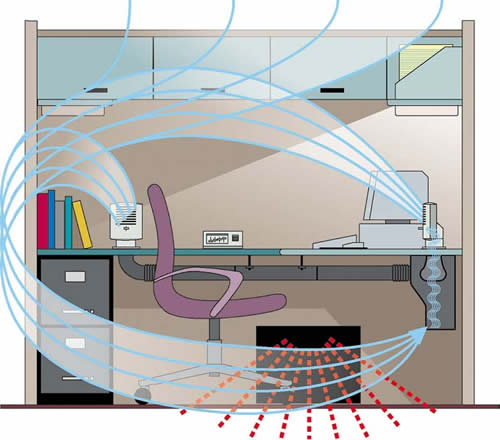 PENGENDALIAN TEMPERATUR DALAM BANGUNAN

Pendekatan Pasif
Pendekatan Aktif
Aliran Panas Dalam Bangunan
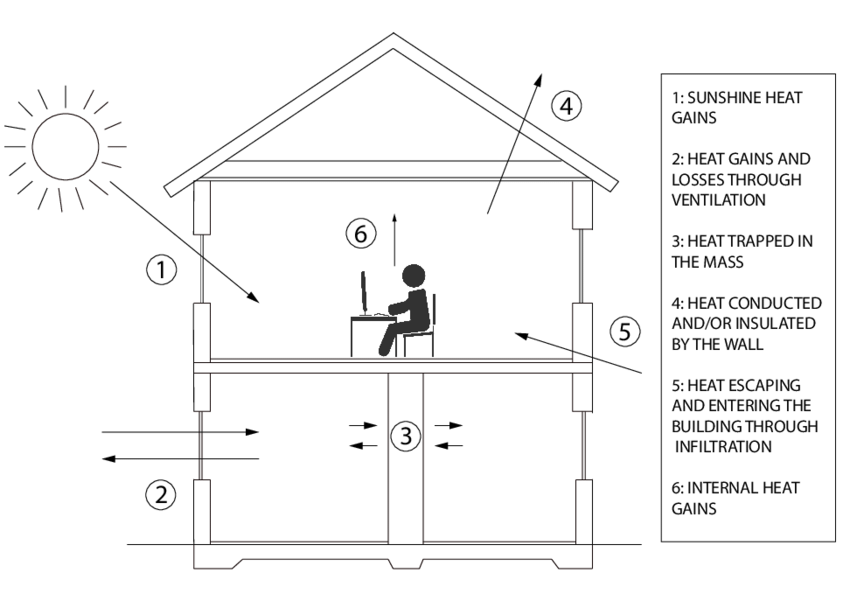 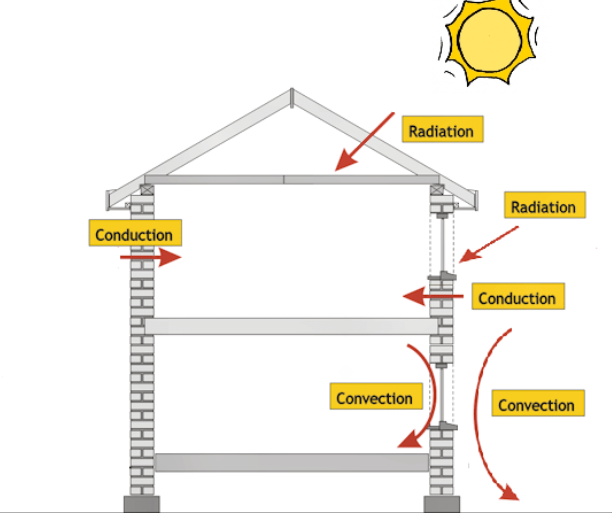 Mengapa mahasiswa arsitektur mesti paham ini?
Soal Cerita:
Soal 2
Soal 1
Diketahui: 
Mawar baru saja melakukan renovasi rumahnya. Ada ruangan latihan tari yang sebelumnya berlantai ubin telah diganti dengan lantai berbahan papan kayu supaya lebih nyaman digunakan untuk latihan menari. Semua dinding interiornya pun dilapisi material papan berserat kayu dengan pola dekoratif supaya lebih estetis. Sekarang, Mawar ingin mengisntal AC di ruangan tersebut karena di ruangan tersebut sekarang terasa lebih hangat khususnya jika ia latihan menari bersama teman-temannya. Padahal, sebelum ia merenovasi ruangan tersebut, suhu udaranya masih terasa nyaman jika jendela sedikit dibuka dan kipas angin dinyalakan. Sekarang, meskipun jendela dan kipas angin dinyalakan, ruangan tersebut cenderung lebih hangat.

Ditanya:
Jelaskan mengapa ruangan tari menjadi panas setelah direnovasi?
Diketahui: 
Pak Budi tinggal di kos-kosan baru sejak tiga hari lalu. Ia mengeluh karena kos-kosannya panas sekali dan ini ia rasakan pada saat sore hari, khususnya ketika ia pulang kerja. Meskipun ia menghidupkan AC dan mengaturnya untuk menjadi sangat dingin, tetap butuh waktu lama ruangannya untuk menjadi sejuk. Bahkan, pada bagian kamar yang tidak terkena hembusan AC, suhunya terkadang relatif hangat. 
Di kiri dan kanan kamar pak budi, ada kamar yang belum dihuni. Kamar pak budi tidak memiliki jendela dan ia selalu mematikan semua peralatan elektronik dan lampu sebelum ia berangkat kerja di pagi hari.

Ditanya:
Apa kira-kira penyebab ruangan yang panas di kamar pak budi?
Apa kira-kira solusi yang cocok?
Pengendalian Panas Secara Pasif
Pembayangan
Shading device
Peneduh atap
Vegetasi
3. Ventilasi Alami
Lokasi
Besaran
2. Kaca/ bukaan
Orientasi
Solar Heat Gain Coefficient (SHGC)
Shad
Konstruksi
Konduktivitas
Ketebalan
Kepadatan
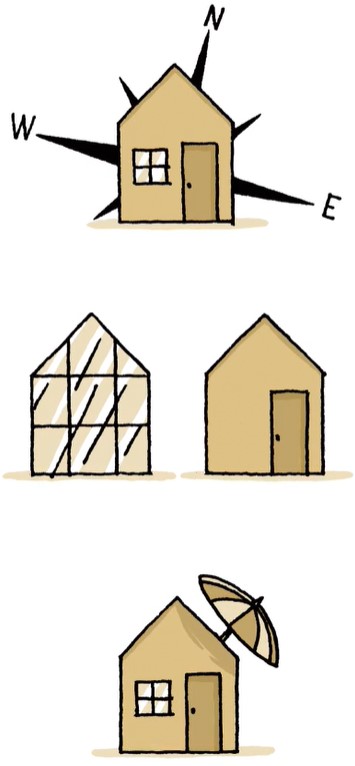 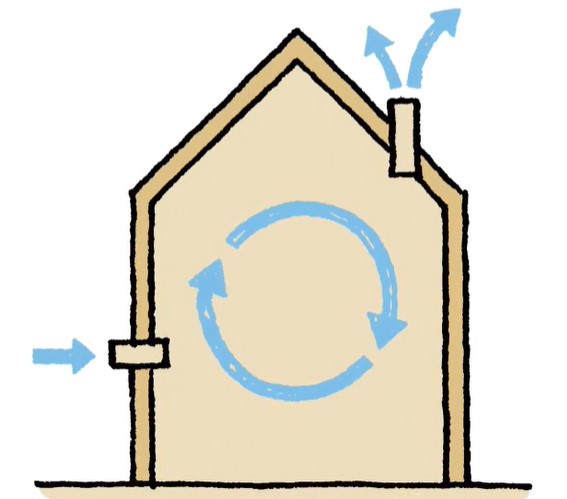 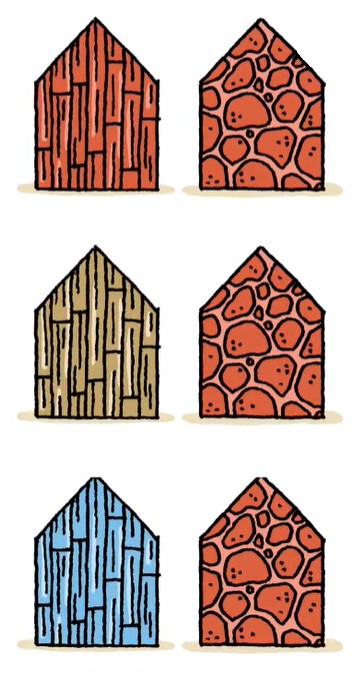 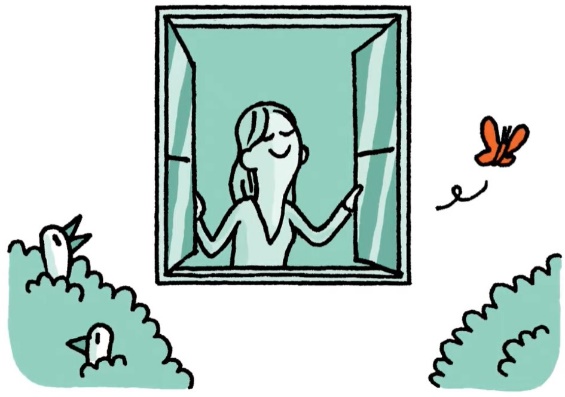 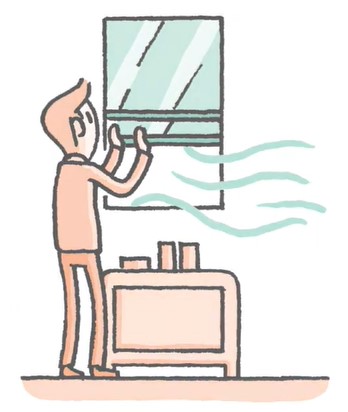 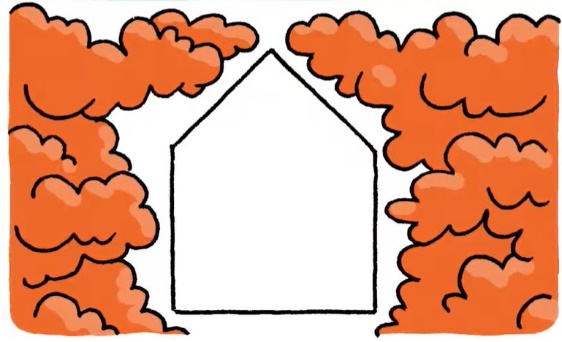 Pengendalian Panas Secara Pasif  Meminimalisir Pendekatan Aktif
Pendekatan Aktif: AC, Kipas Angin, Ventilasi Mekanik
Energi dalam bangunan paling banyak digunakan untuk AC
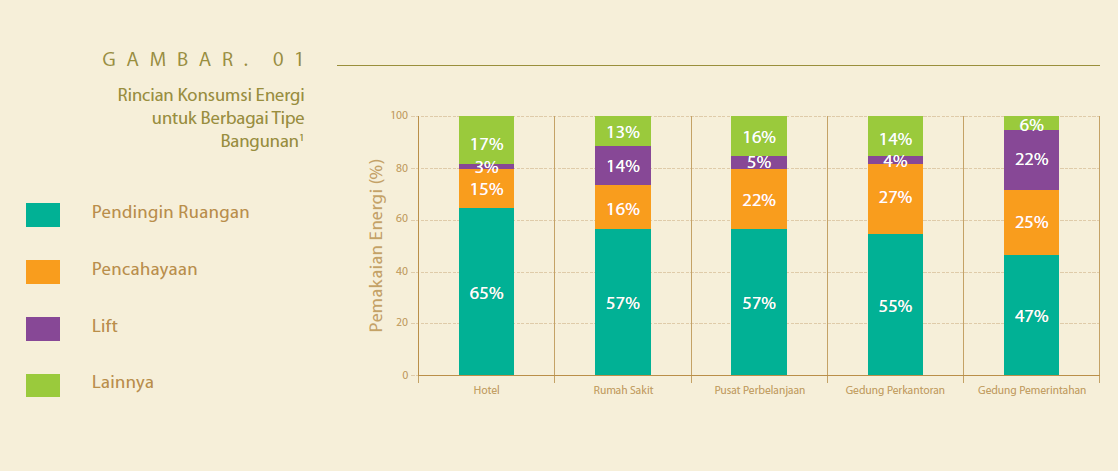 Sumber: Japan International Cooperation Agency (JICA).2009. A Study of Electricity Use in Multiple Jakarta Buildings.
Sumber Aliran Panas Ke Dalam Bangunan
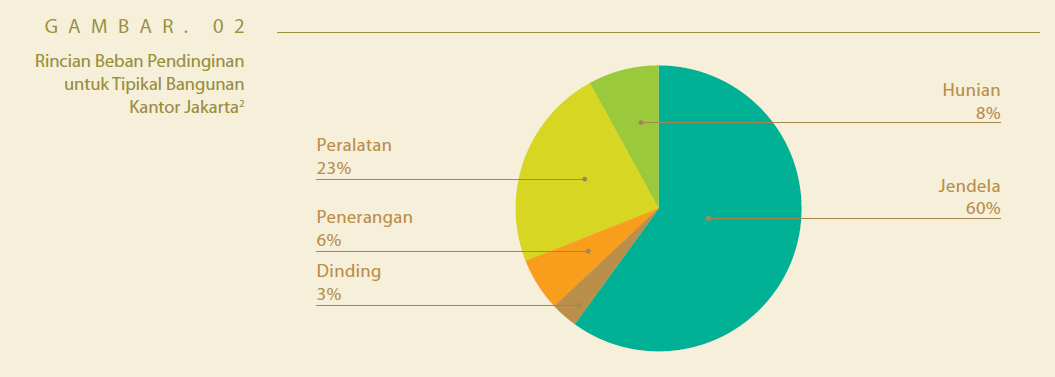 Sumber: International Finance Corporation (IFC). 2011. Jakarta Building Energy Efficiency Baseline and Saving Potential: Sensitivity Analysis.
Potensi penghematan Energi
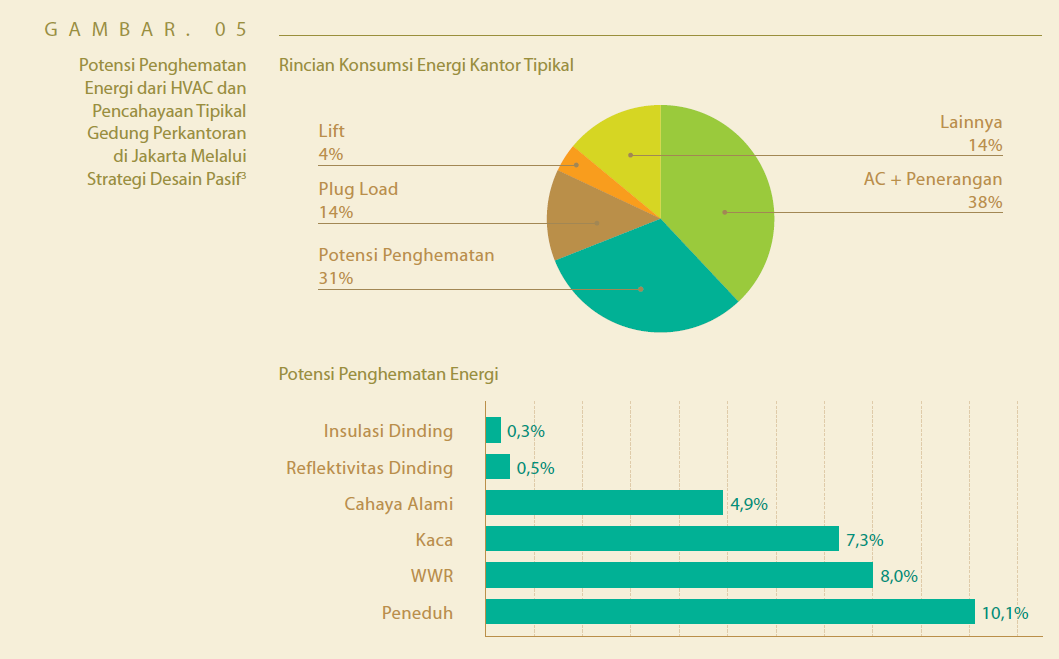 Sumber: International Finance Corporation (IFC). 2011. Jakarta Building Energy Efficiency Baseline and Saving Potential: Sensitivity Analysis.
Potensi Penghematan Energi Pada Berbagai Bangunan
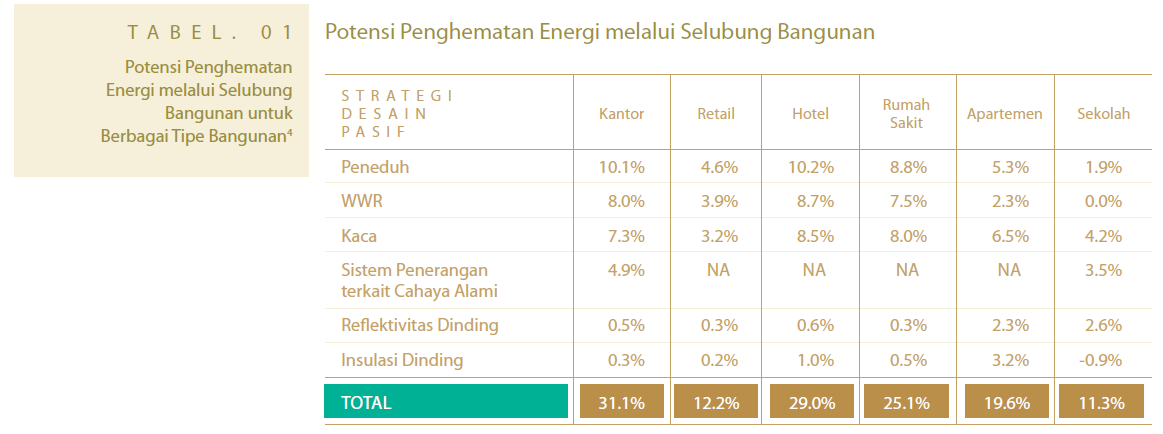 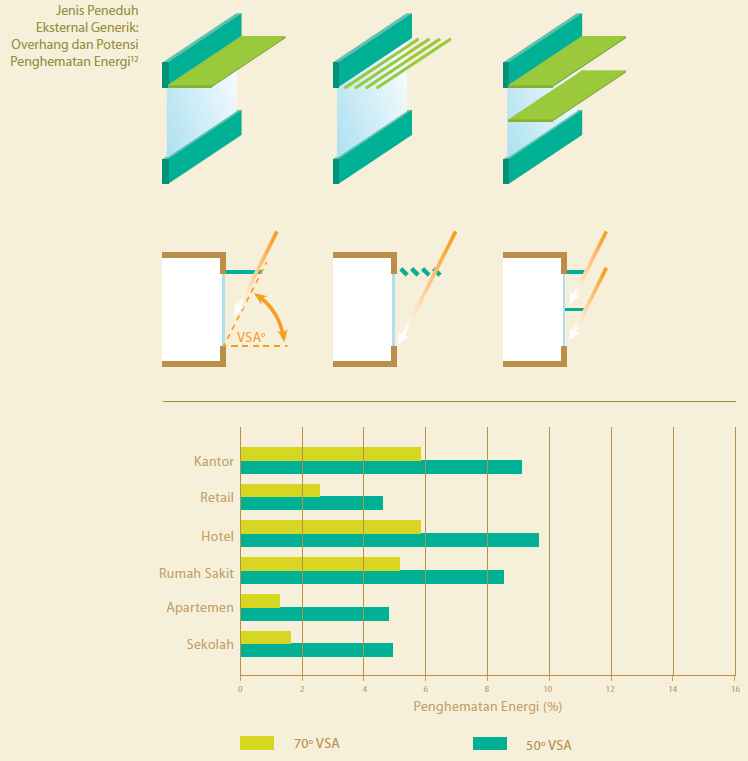 Penghematan Energi: Peneduh
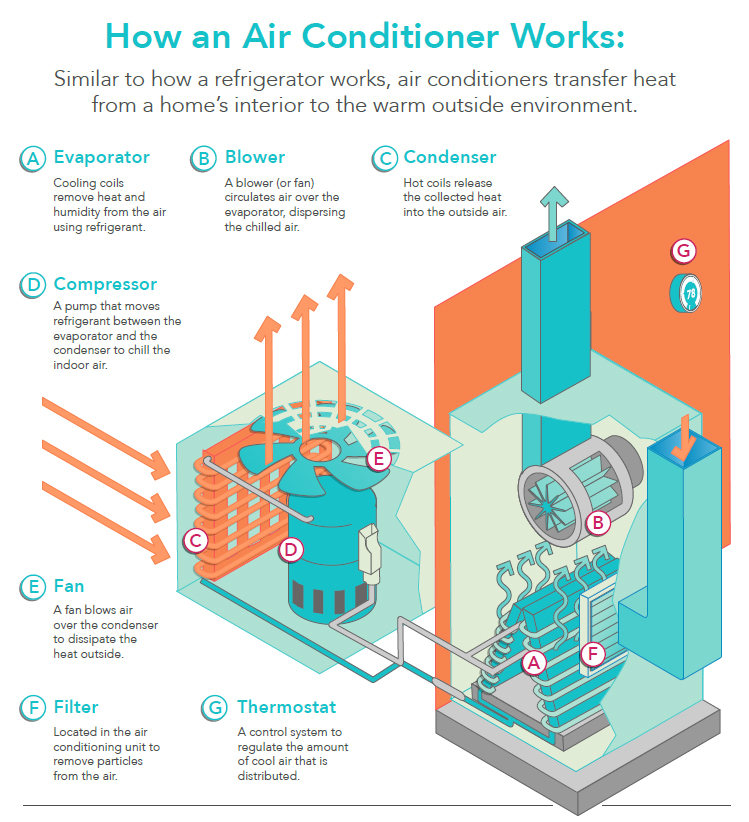 Air Conditioning (AC) System: Pendingin Ruangan
AC sistem terpisah (Split system)  tipikal digunakan pada rumah atau hunian di Indonesia
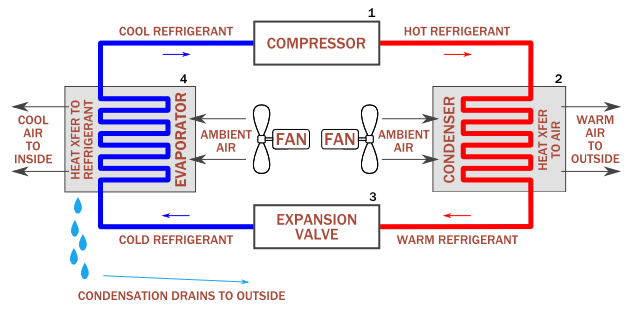 Prinsip Dasar Menentukan AC
Beban AC = Jumlah energi panas yang harus dikeluarkan per waktu
Tergantung panas yang masuk dan temperatur yang diinginkan
Pendekatan Praktis
Pada kasus ruangan sederhana, seperti kamar atau ruangan rumah
Perhitungan: model, rumus, simulasi  akurat
Besaran maksimal per waktu, 
Misal: paling puncak yaitu 100 Kkalori pada jam tertentu
Menentukan tenaga AC  PK (Paard Kracht) atau horsepower
Maka tenaga AC paling tidak mampu menyedot/ mengeluarkan panas sekitar 150 Kkalori dalam satu jam   lebih besar untuk mengantisipasi jika terjadi kelebihan panas yang masuk
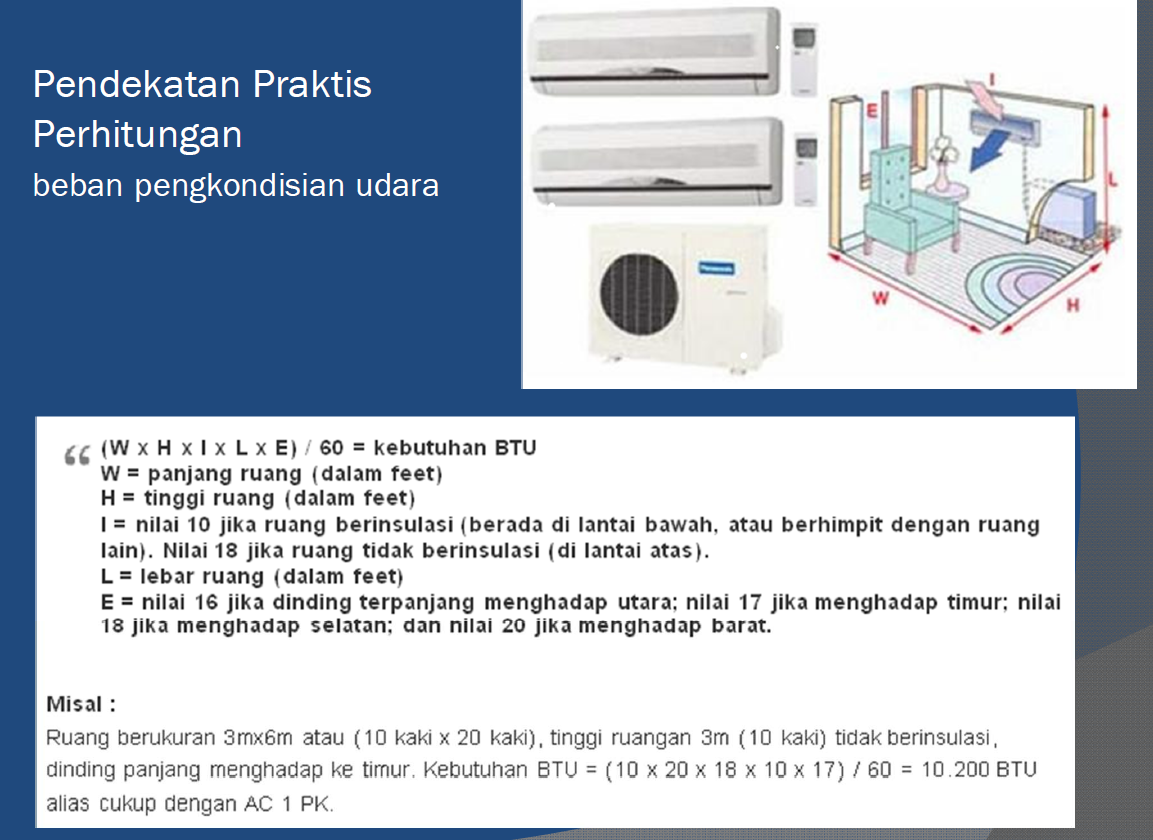 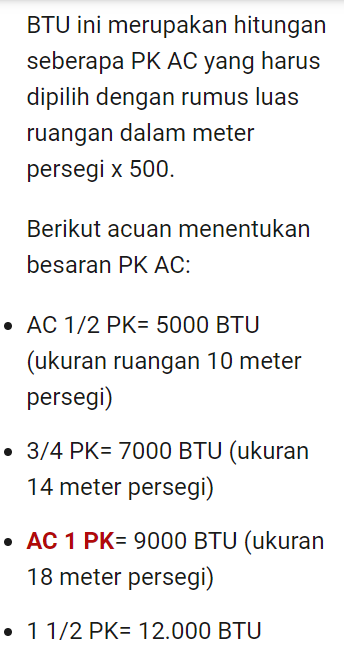 Pendekatan Kasar Lainnya
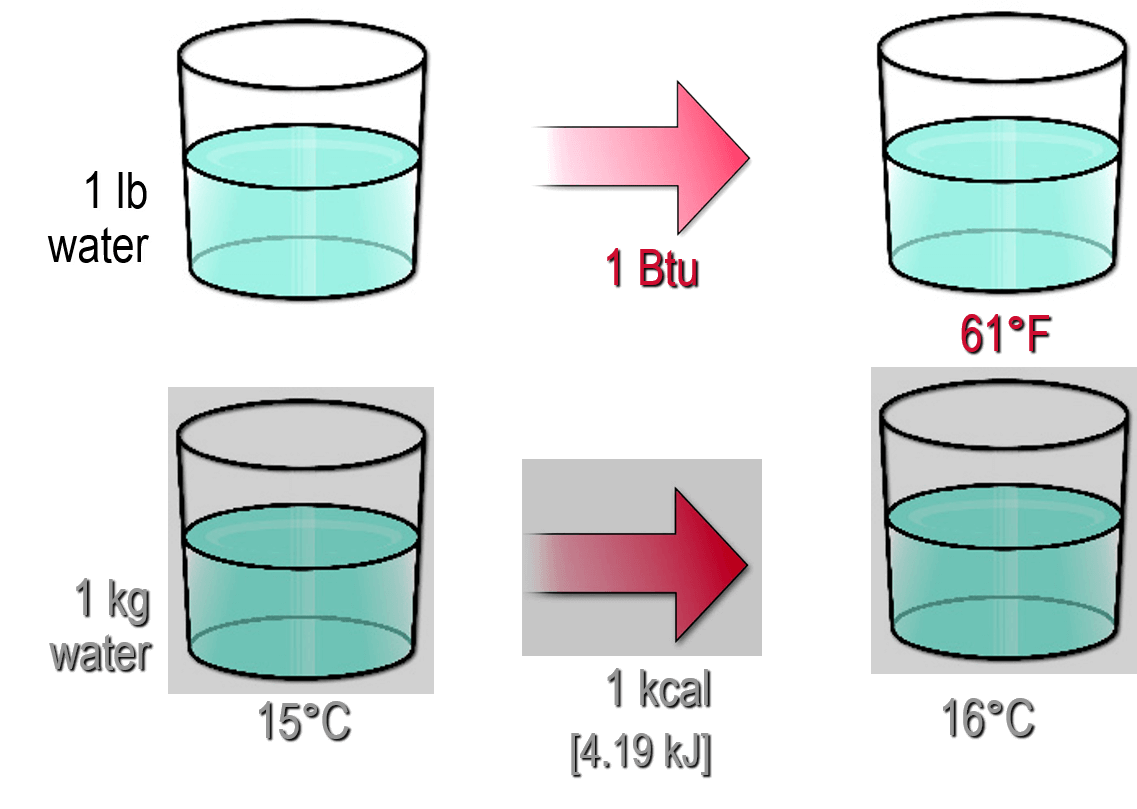 PENTING: Pendekatan di atas merupakan pendekatan kasar yang sering digunakan untuk satu ruangan sederhana, bukan untuk bangunan besar. Perhitungan di atas juga mungkin tidak akurat pada kasus bangunan dengan desain yang tidak konvensional, misalnya: terlalu banyak jendela, bukaan atau terdapat skylight
BTU: British Thermal Unit
1 BTU = Jumlah energi panas  yang dapat menaikan suhu 1O F dari  setengah liter air